Biblical Foundations Institute
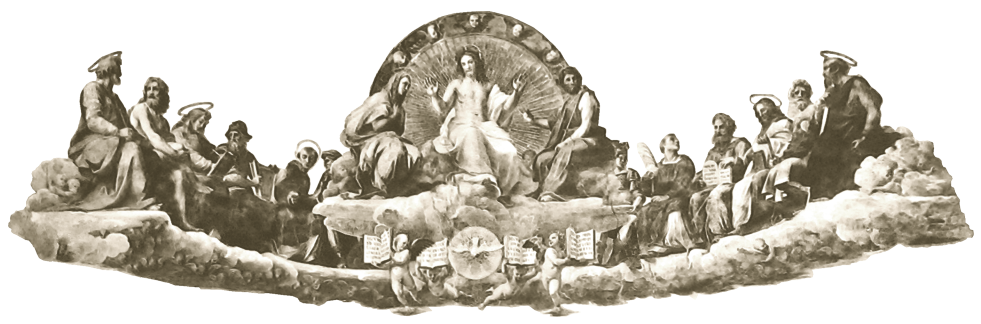 “When truth no longer means everything; it no longer means anything”
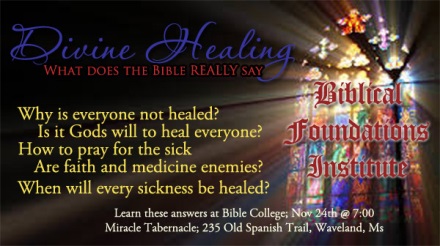 Sickness = Big Business
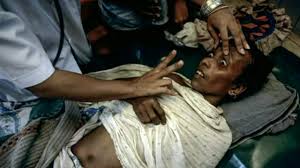 Medical Science
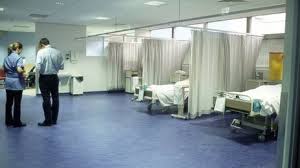 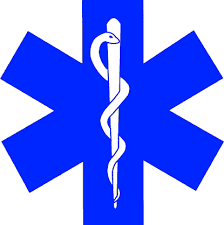 Is this what God intended?
News media reports are now filled with rising statistics—and how the battle is being lost. Casualties—deaths and debilitating illnesses—are exploding around the world

No! Jesus said” (John 10:10)
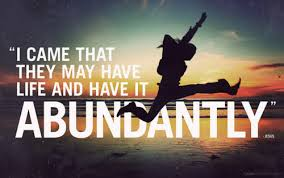 What does the Bible say
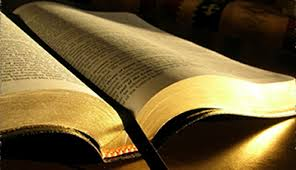 Abundant Life
The Beginning; Gods ideal
VERY GOOD – means nothing bad!
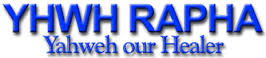 Physicians cannot HEAL
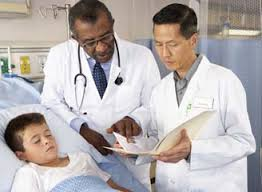 Faith in God brings true Healing
Faith; a forgotten gift
The exception? The Church
God introduces Himself as healer
Gods first promise to heal His children
“You shall not bow down to their gods, nor serve them, nor do after their works: but you shall utterly overthrow them, and quite break down their images. And you shall serve the LORD your God, and He shall bless your bread, and your water; and I will take sickness away from the midst of you” (Ex. 23:24-25).
Sickness as a tool of God
David believed in divine healing
Diseases of our own doing
Spiritual sins vs. Physical sins
Tale of Three Kings
King Hezekiah of Judah -  II Kings 18:5
King Ahaziah of Israel, - (II Kings 1:2-5).

Baal-zebuub 
was the patron deity medicine god

 King Asa of Judah - (II Chron. 16:12-13).
The Children's Bread
Mass Healing is not for the world!
Healing is now for the Church(Jms. 5:14-15), which Christ promised to build (Matt. 16:18). It was to be a commandment-keeping Church comprised of those seeking to please God in everything they do (I John 3:22)
What is healing?
Penalties of sin
Physical sins are forgiven too
Your body was made with numerous inter-connected systems that, when functioning properly together, result in good health. When physical laws are broken, systems break down and no longer work in harmony. Things go wrong—and sickness and disease is the result. This is the penalty for disobedience to one or more of these laws.

 Matthew 8:16-17 – OUR INFIRMITIES
 I Peter 2:22
Strategies of Satan
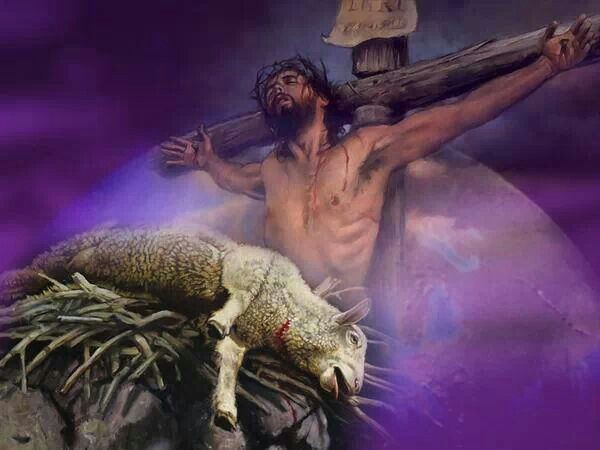 Christ our Passover
I Corinthians 5:7 states that “Christ our passover is sacrificed for us.” Each year, on the night of the Passover, Christians are commanded to assemble for a very solemn memorial service, which looks back at Christ’s suffering and crucifixion. It is unlike any other occasion in the year.
Understanding the broken body
Paul explained – I Cor 11:23-30
For I have received of the Lord that which also I delivered unto you, that the Lord Jesus the same night in which He was betrayed took bread: And when He had given thanks, He broke it, and said, Take, eat: this is My body, which is BROKEN for you: this do in remembrance of Me. After the same manner also He took the cup, when He had supped, saying, This cup is the new testament in My blood: this do you, as oft as you drink it, in remembrance of Me. For as often as you eat this bread, and [two separate symbols] drink this cup, you do show the Lord’s death till He come. Wherefore whosoever shall eat this bread, anddrink this cup [both] of the Lord, unworthily, shall be guilty of the body and blood [both] of the Lord. But let a man examine himself, and so let him eat of that bread, and drink of that cup. For he that eats and drinks unworthily, eats and drinks damnation [judgment] to himself, not discerning the Lord’s body. For this cause many are weak and sickly among you, and many sleep[have died]
THINK ABOUT THE BROKEN BODY
Christians are instructed to pause—to stop activity—and reflect soberly on what Christ endured. Some in Corinth neglected to do this. They did not appreciate how Christ would have healed them. The result? “Many [were] weak and sickly…and many [died]”—needlessly.
Sickness & Sin are the same word
Matt 9:2
Luke 5:17-26
Men today do not understand that doctors cannot heal because doctors cannot forgive sin.

But now you understand!
Two Conditions for Healing
We have seen that Christians must obey God’s Law. This is absolutely prerequisite to God answering any prayer. Read again: “And whatsoever we ask, we receive of Him, because wekeep His commandments, and do those things that are pleasing in His sight” (I John 3:22).
I have known many who wanted to be healed but refused to keep God’s commandments. They were not, and never could be, healed. Here is why God does not even hear their prayers: “He that turns away his ear from hearing the law, even his prayer shall be abomination” (Prov. 28:9). Strong words from God!
Recall that just before David wrote that God “forgives all your iniquities” and “heals all your diseases” (Psa. 103:3), he said, “and forget not all His benefits” (vs. 2). Yes, serving God isbeneficial—VERY beneficial

God is determined that His servants will rely on Him!
So then, the two conditions for healing are obedience and faith!
Sickness unto death
The Role of Doctors and Medicine
They can deliver babies, fix broken bones, suture wounds—and a growing number can offer helpful advice about various conditions. They can also be somewhat helpful in diagnosing problems, so that people can make changes in diet, exercise, or other areas of health. These are all good and positive things that doctors can do. But they cannot heal—because they cannot forgive sin!
The Next Healing Revival
The church should be teaching proper health practices
Earlier, we discussed the great law of cause and effect. Ignorance of this law has everything to do with why people get sick. Proper diet, sufficient water, sleep, fresh air and exercise, healthy thoughts and other important principles and laws form the CAUSES that people violate enroute to the bad EFFECTS, which we call disease. 
Modern medical schools acknowledge that they spend almost no time discussing the prevention of disease, but rather its treatment after it is present. Soon mankind will be taught that an ounce of prevention really does equal a pound of cure—both individually, and for mankind collectively. Teaching mankind about good health is one of the basic laws to success
Miracles in the Millennium
But there the glorious LORD will be unto us a place of broad rivers and streams; wherein shall go no galley with oars, neither shall gallant ship pass thereby. For the LORD is our Judge, the LORD is our Lawgiver, the LORD is our King; He will save us…And the inhabitant shall NOT say, I am sick: the people that dwell therein shall be forgiven their iniquity” (Isa. 33:21-22, 24).
Strengthen you the weak hands, and confirm the feebleknees. Say to them that are of a fearful heart, Be strong, fear not: behold, your God will come with vengeance, even God with a recompense; He will come and save you. Then the eyes of theblind shall be opened, and the ears of the deaf shall be unstopped. Then shall the lame man leap as an hart, and the tongue of the dumb sing…” (Isa. 35:3-6).
The Bible prophesies a mass worldwide “healing revival.” Only this one will be genuine, not one of fraud, mixed with pageantry and designed for television in order to “take in” many hopeful sufferers.
 A utopian world with perfect health for all is coming. It will bring universal happiness, contentment, peace and prosperity. Mass healing would certainly be necessary if this is to happen—and many prophecies say it will.
Physical fruits of spiritual roots
Many of our dis-eases are being used by God to bring to surface what is in our hearts
But as they come to the surface, don't run, don't hide in the bushes like Adam did. Come to Him as a child to their father, and confess them to Him, recieve forgiveness and be made clean and transparent before him.
Peace produces homeostasis that can produce good health. You do not need to know the "root" of a disease to find peace, I've found that by restoring our relationships with God, self and others, produces better health to deal with the dis-ease you may have.